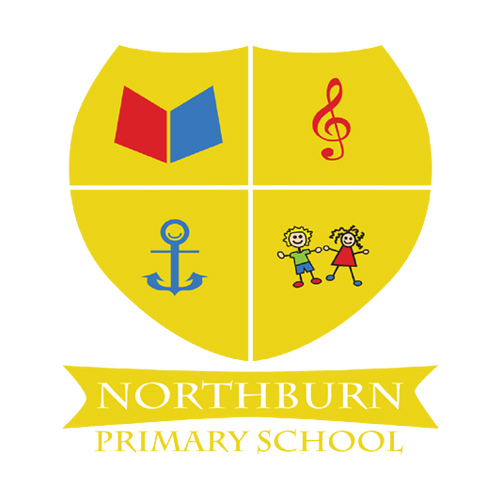 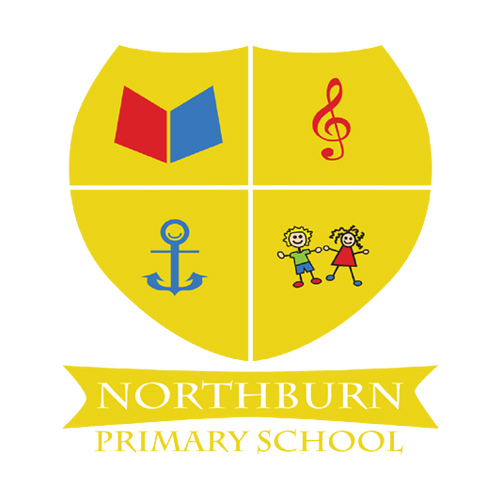 Lower Key Stage 2Information Session
Wednesday 7th September 
2022
Staff
Class 7 – Mrs Cowan
Class 8 – Miss Boden
Class 9 – Mr Boxshall
PE – Mr Dowson
Mrs Trundley, Mrs McCabe
Miss Swaddle, Mrs Whittingham
Mrs Nicholson Phase leader
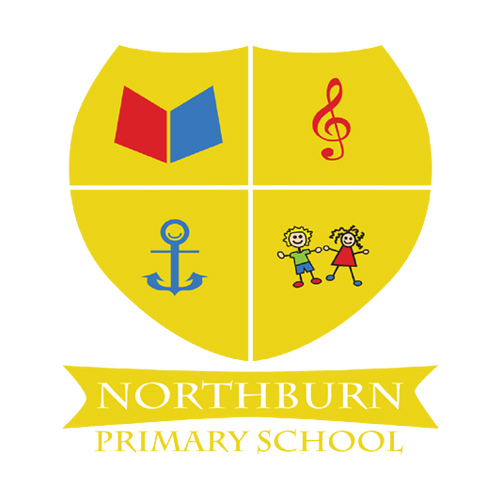 Daily routines
Doors open 8:45am
Water
Snacks: Children to bring in their own healthy snack to be eaten at break.  Those having milk will have this during library time.
Lunch: 12:15-1:15
Dismissal at Home time
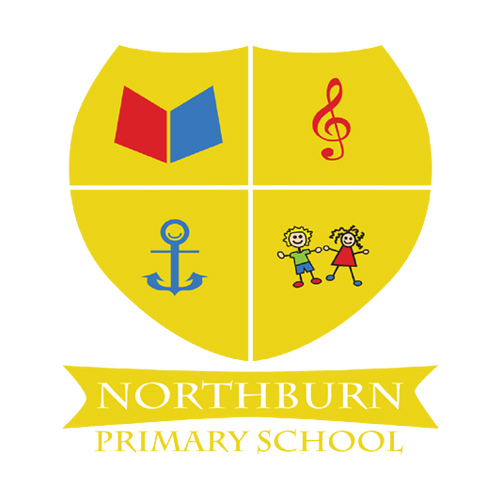 Timetable
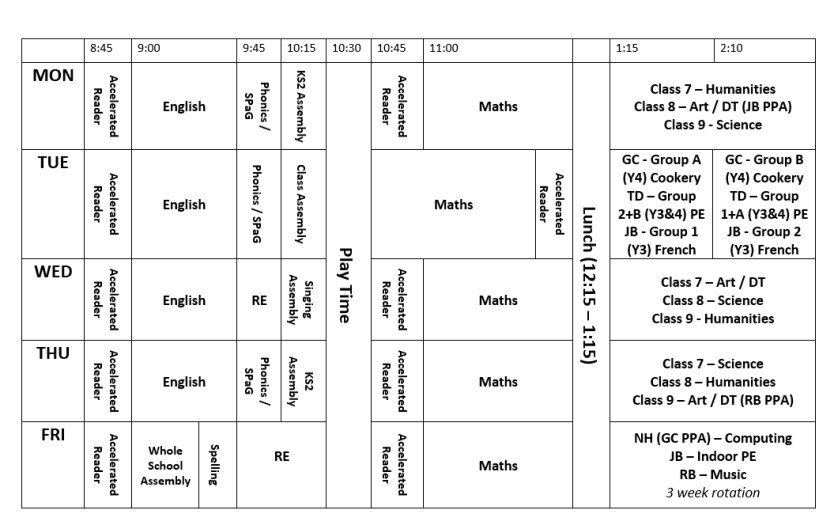 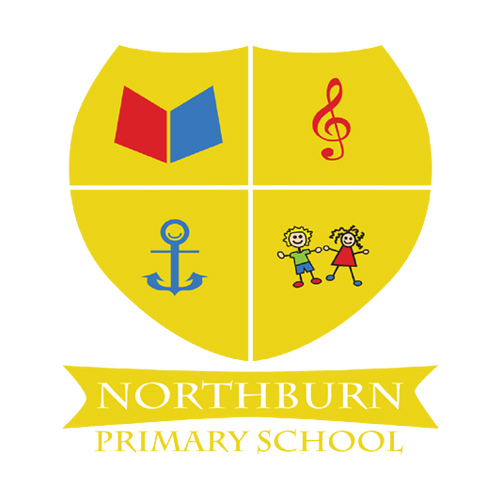 Blue Book
*Purpose
*Information included
*How it’s used in school
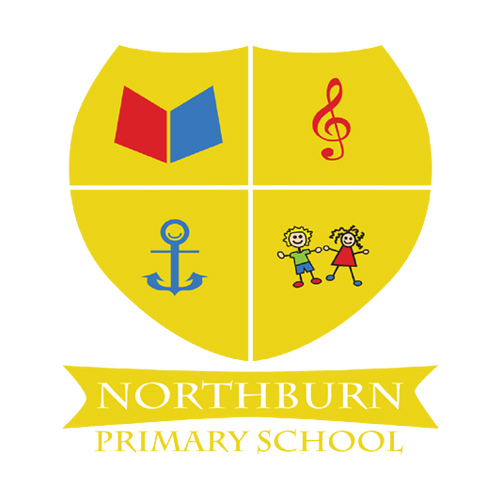 Uniform
Jewellery/make up/hair
Sports Kit:
PE Tuesday and Friday
Label Uniform 

Forest School; Y4 Autumn 2, Y3 Spring 1,
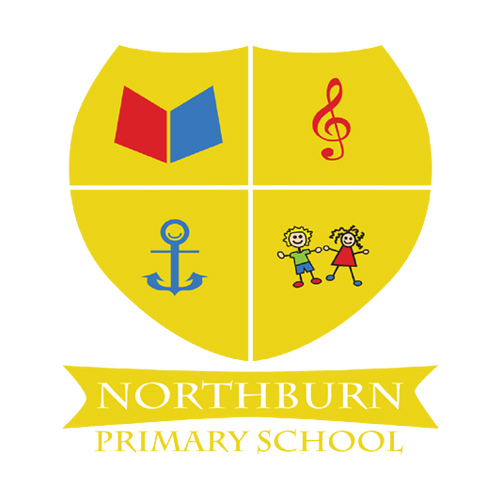 Homework
FRIDAY TO FRIDAY
Maths : 
TTRS weekly (approximately 10 minutes)
Paper homework (approximately 15 minutes)
Thursday to Thursday
English: 
Weekly Spellings
Paper homework/ digital
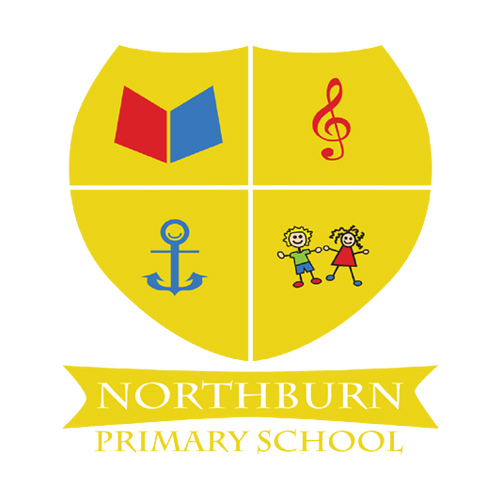 Challenge Award
Our World
Staying Healthy
Great Outdoors
Creativity
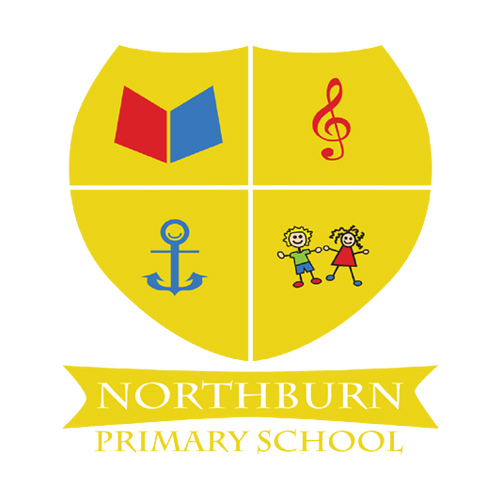 School Awards
Northburn Values
Be ambitious
Be inquisitive
Be respectful
Be resilient
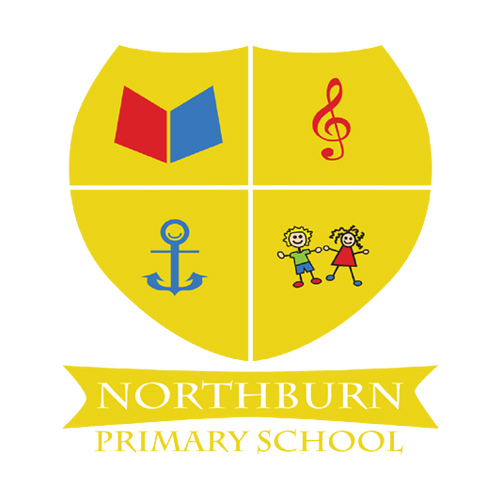 FROG
AUTUMN
SPRING
SUMMER 

Information on the website how to access your account
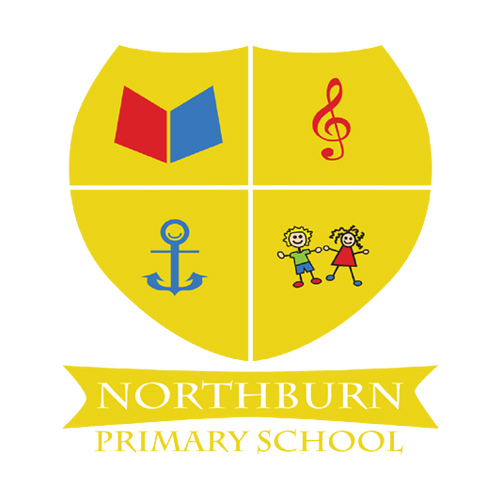 Further Parent Workshops
Phonics workshop
Maths workshop
E-Safety workshop

New school website
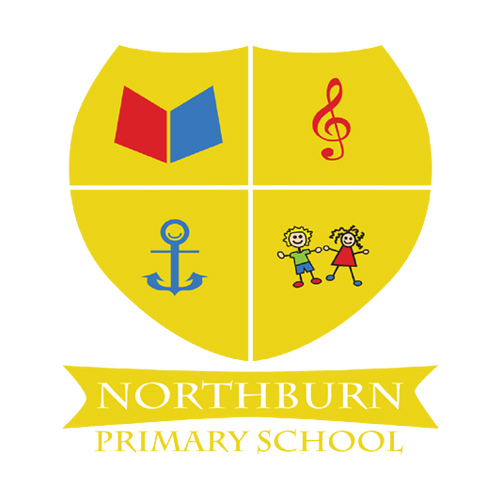